Entrenamiento en pruebas objetivas
Modernidad y Posmodernidad
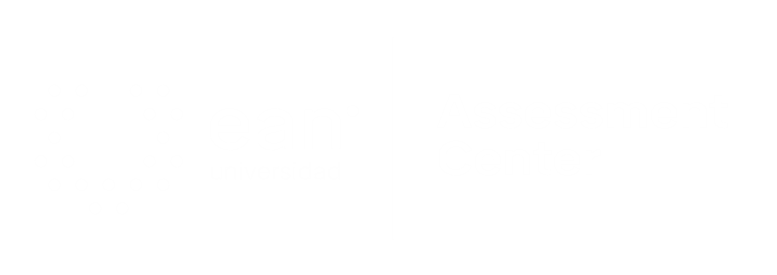 Apreciados docente y estudiantes
El siguiente entrenamiento está diseñado para que puedan familiarizarse con la estructura y funcionamiento de las pruebas objetivas. Con este documento ustedes tendrán la posibilidad de conocer en detalle los principales componentes de los ítems que conforman la prueba objetiva.

Este entrenamiento ha sido construido con información equivalente a la que se encuentra en las pruebas reales, por lo que se espera que los estudiantes obtengan herramientas esenciales para su apropiado desempeño en las pruebas.

¡Bienvenidos!
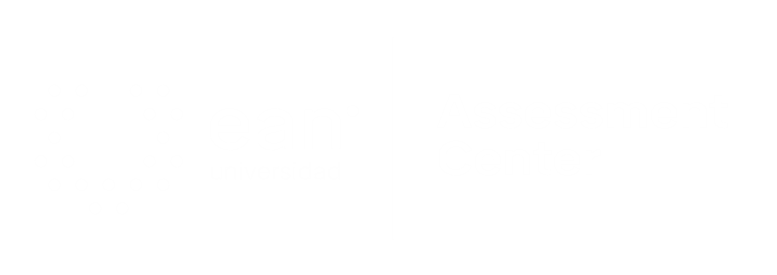 Comencemos…
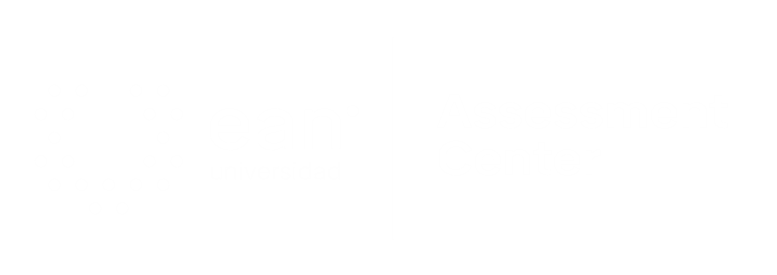 1. Caso o situación problémica
Una de las empresas culturales más ambiciosas de la Ilustración fue L'Encyclopédie de Diderot, cuya edición tardó casi veinte años (1751-1772). En un esfuerzo editorial monumental en la configuración de la primera enciclopedia, este proyecto cultural contenía, en sí mismo, los principios básicos de la Ilustración consolidado en una de las célebres frases de Kant sobre la época: "Ten valor de servirte de tu propio entendimiento".
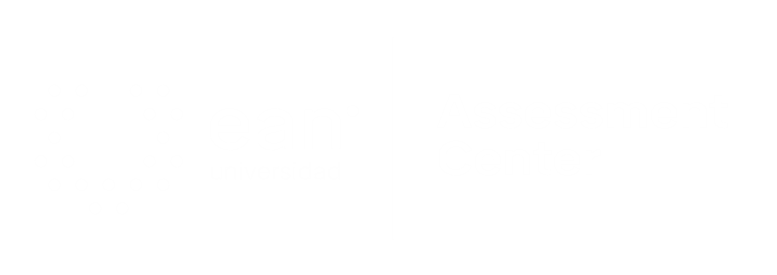 Enunciado
Según el anterior enunciado, se puede inferir que la Enciclopedia era entonces un proyecto cultural que pretendía un arma:
Opciones de respuesta
a. Política contra los poderes secular y eclesiásticos predominantes de la época, pues abogaba por la proliferación del conocimiento desde un espíritu crítico y científico.
b. De doble filo, que bien podría poner a los autores y colaboradores de la enciclopedia en peligro de cárcel por desafiar la hegemonía establecida. 
c. Contra los propios artesanos de la época, pues ponía a circular conocimientos tácitos (técnica) que sólo ellos poseían.
d. Para la monarquía en su interés de controlar a los intelectuales de la época y la diseminación de sus ideales.
a
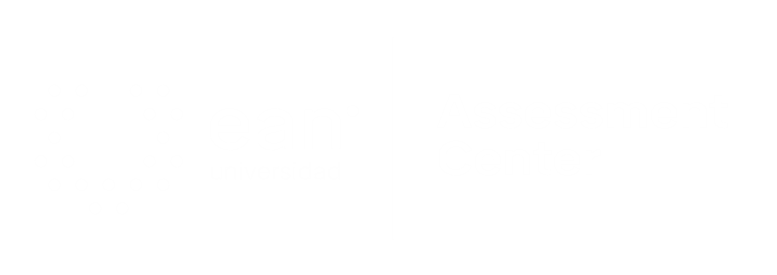 2. Caso o situación problémica
Baudelaire señala el concepto de modernidad en el texto "El Pintor de la vida moderna" (1863) como: "La modernidad es lo transitorio, lo fugitivo, lo contingente, la mitad del arte, cuya otra mitad es lo eterno y lo inmutable. Ha habido una modernidad para cada pintor antiguo".  Para Baudelaire, el término modernidad captaba la experiencia fluctuante y efímera en la metrópolis parisina de inicios del siglo XIX y era el arte el indicado para captar la experiencia. En este texto retrata, además, el ideal del artista moderno, un pintor que encuentra la forma de hablar al presente y de mezclar al nuevo prosaísmo de sus temas, la instantaneidad de la fotografía y la profundidad de la pintura antigua.
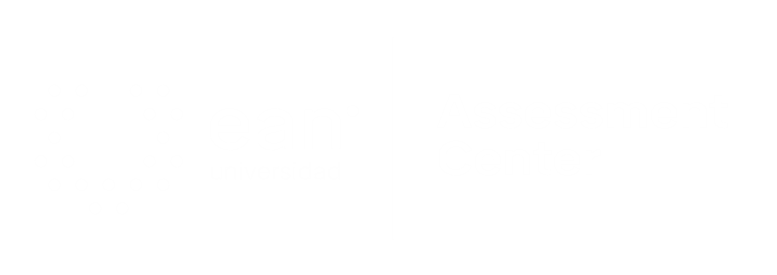 Enunciado
Para Baudelaire, el pintor de la vida moderna se encuentra personificado en:
Opciones de respuesta
a. Fernando Botero, por su capacidad de distorsión de la realidad. 
b. Edouard Manet, por su capacidad de retratar la realidad social de la época en temáticas antiguas. 
c. Andy Warhol, por su capacidad de retratar los productos de la cultura pop norteamericana.
d. Salvador Dalí, por su capacidad de representar los sueños y consensar los principios surrealistas en su obra.
b
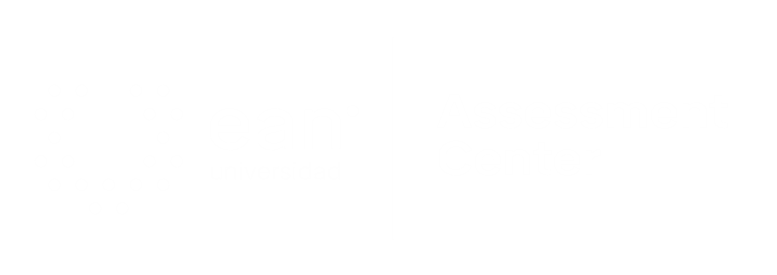 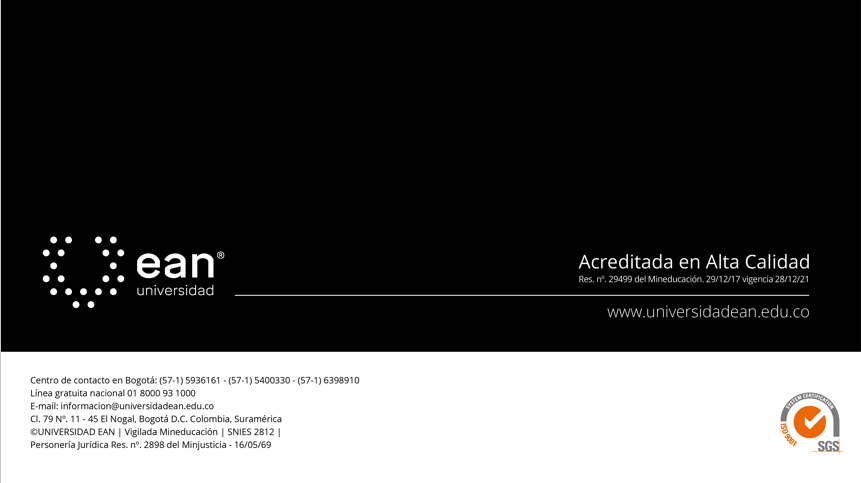